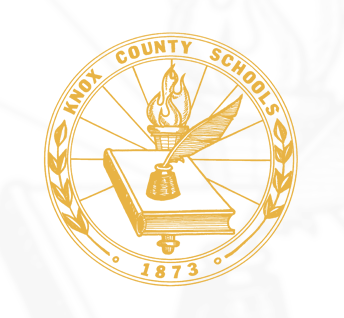 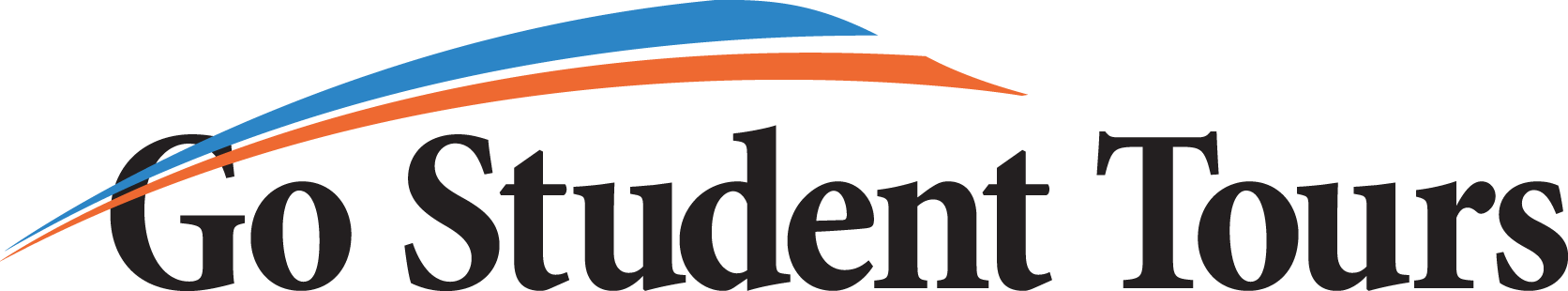 Presents the
 2018 Knox County 
Safety Patrol Trip
Washington, DC/Manassas Battlefields
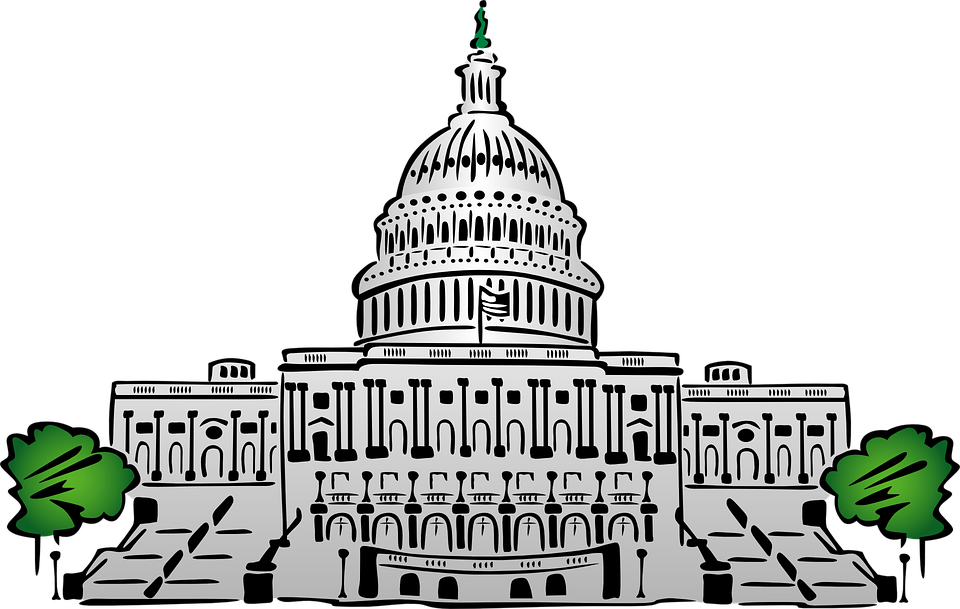 June 1-4, 2018
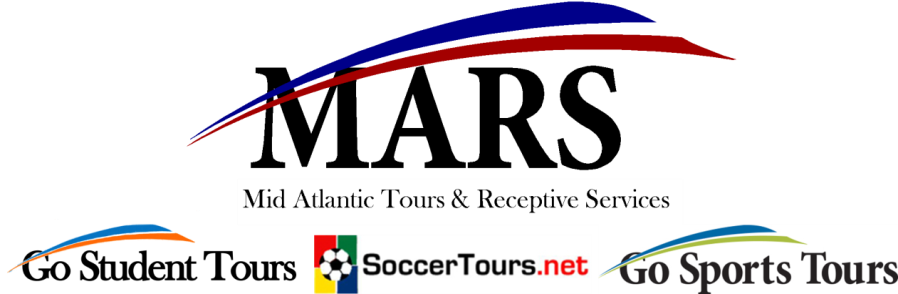 Go Student Tours is a division of the MARS family of brands which also includes: 
Go Sports Tours  & SoccerTours.net.

MARS  is celebrating  its 20th Anniversary in 2017 as the choice for tour operators specializing in Washington, DC, and the Mid Atlantic region, including the key destinations of NYC, Philadelphia, Williamsburg, Gettysburg, and Boston.  Washington, DC, remains our largest destination where we operate over 300 tours every year.  Since 1997, MARS has been successfully operating custom designed tours for both student and adult groups.  AAA is one of our largest repeat clients and they chose MARS to partner with for the initial proposal for Knox County Schools.
 
Go Student Tours was added to focus on the unique needs and interests of students.  GST, under the leadership and experience of Lisa Scalzo, has grown each year; expanding, and focusing on delivering the highest level of service offered in the industry.
Our Affiliations:
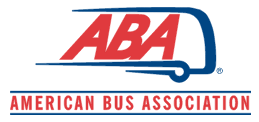 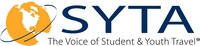 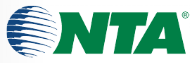 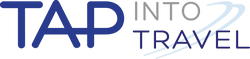 National Tour 
Association
Student Youth Tour Association
American Bus Association
Travel Alliance 
Partners
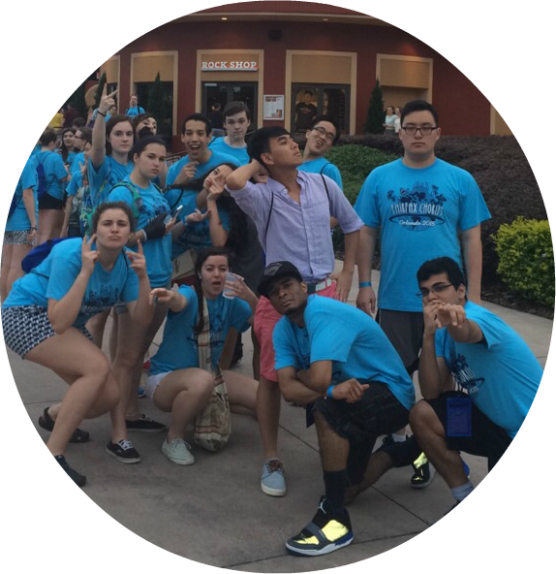 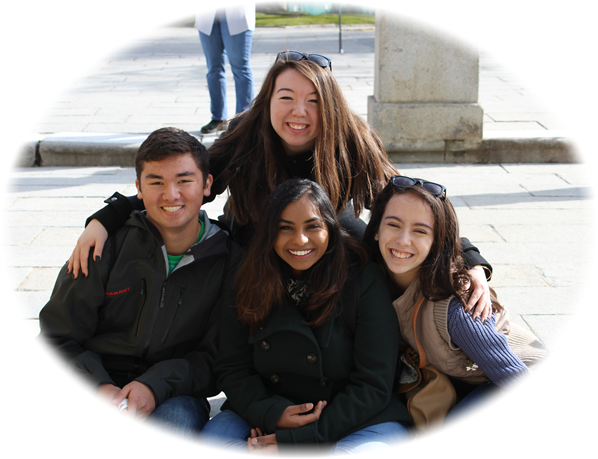 Trip Details
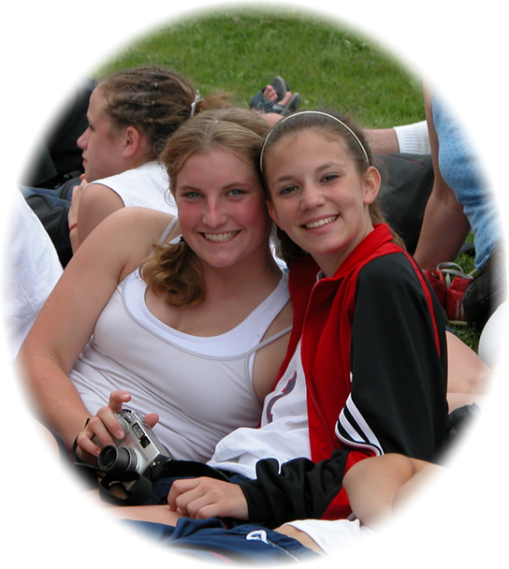 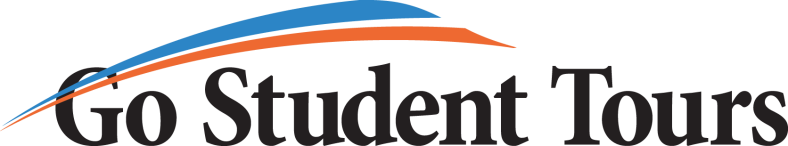 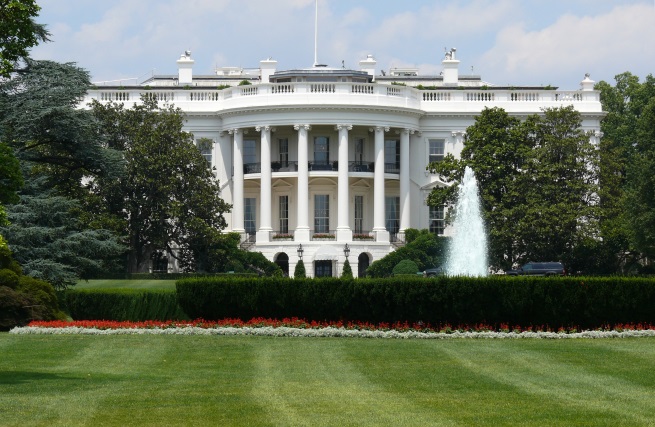 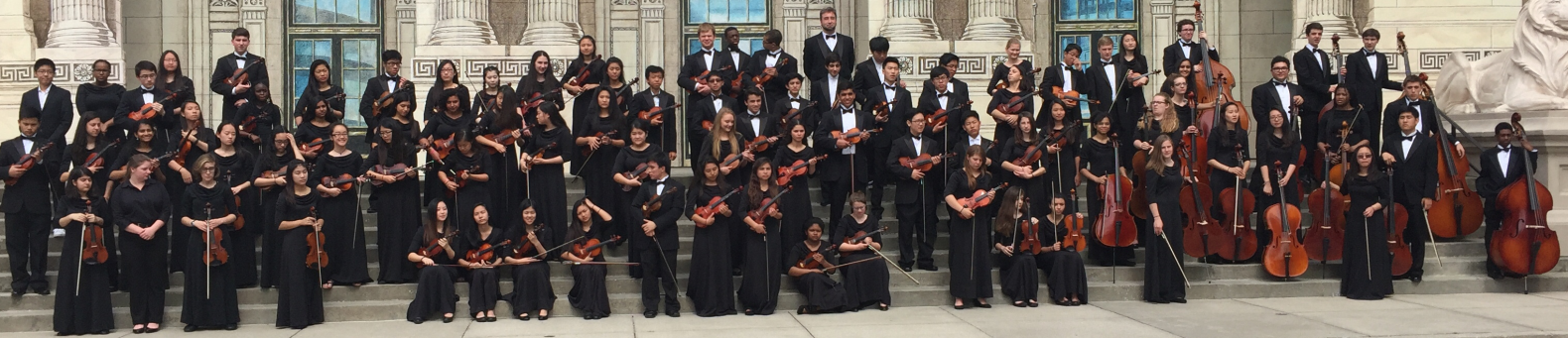 Transportation Provided by 
Premier Transportation
Of Knoxville
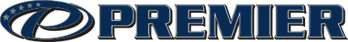 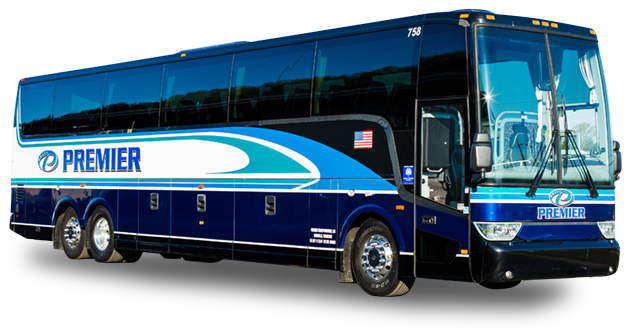 Premier Transportation 
of Knoxville
PREMIER Amenities
Audio/Visual Technology: DVD and CD players; Flat screen in-motion satellite televisions; Surround sound.
Wi-Fi access.
110 outlets/USB ports to charge devices.
Comfortable seating + Footrests.
Luggage storage.
Zoned heat and air conditioning.
Restroom.
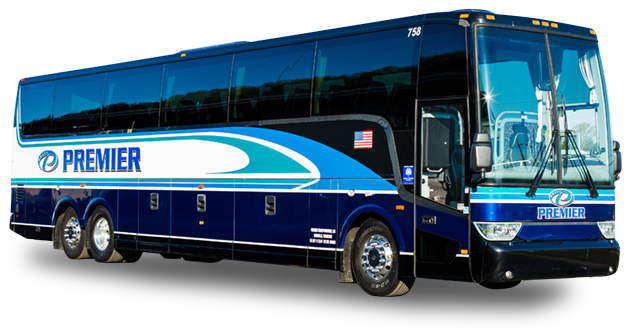 Premier Transportation 
of Knoxville
PREMIER Safety Features
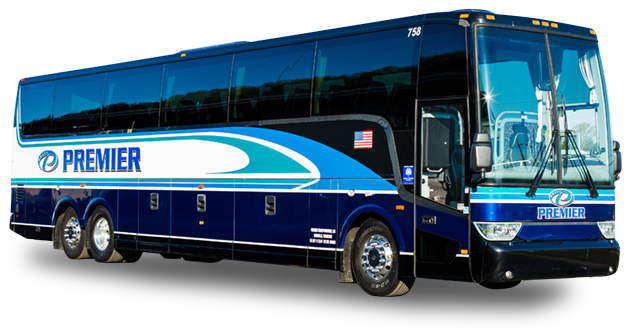 SmartWave Tire Pressure Monitoring.
Electronic Logs.
Fire suppression systems in the engine compartment.
GPS Insight Monitoring System.
Rear and side cameras as additional safety measures.
Latest equipment innovations, including engine and emission systems.
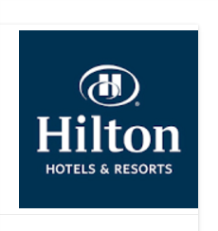 Lodging
Hilton Washington-Dulles Airport
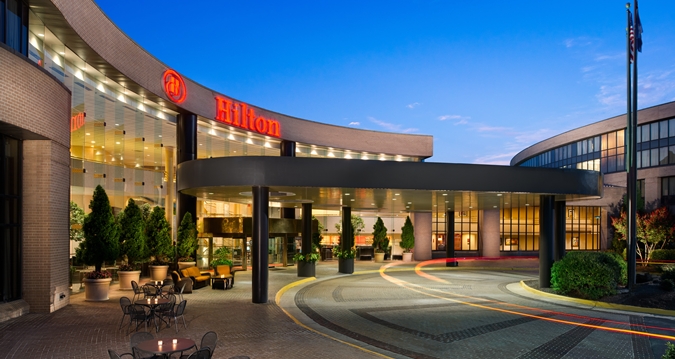 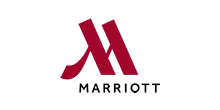 Lodging
Washington Dulles Marriott
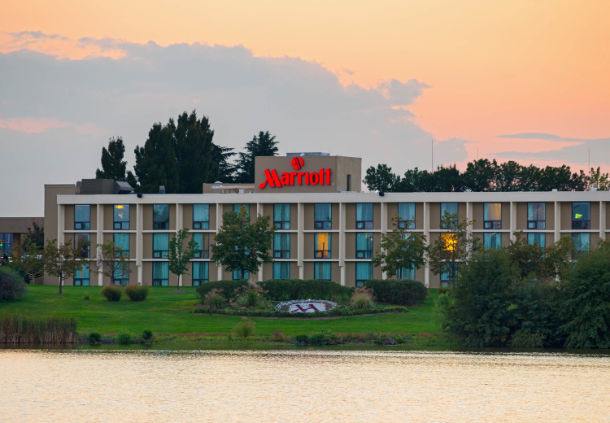 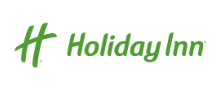 Lodging
Holiday Inn Dulles
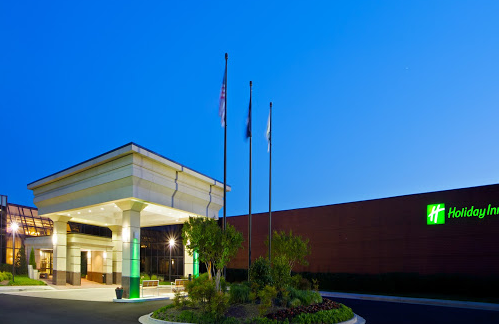 Meals
Box lunches provided en route
    3 full hot breakfasts 
    2 lunches provided while in DC 
    via voucher
3 dinners:
 		1 at hotel & 2 in DC Restaurants
Escorts
GST Representatives and lead escorts will 
	accompany the group from Knoxville to 
	Washington, DC, and back.

Lead escorts will remain at each hotel with group.

Each bus will have a Licensed DC Guide throughout 
	the tour once in Washington.

All gratuities for drivers, escorts and guides
 are included.
Police Escort
Knox County Police will be escorting us on the trip 
	to and from Washington, DC this year.

We are grateful for their service to their community 
	and commitment to partner with us!
Nurses
We are in the process of finalizing details to work with the same nursing coordinator to arrange nursing coverage on the trip.  

In the past, nurses have been volunteers.    They have  used their vacation days and purchased their own medical supplies and medications  for the trip.  It has been communicated to us that they are not able to  continue to do this as volunteers.  

In order to continue to provide nurses to accompany the trip, we’ve included the fee they requested in the overall package.  All supplies and medications will be purchased for them, and a stipend paid to each nurse for their time.  

They will travel throughout the tour with the students to administer medication and first aid as needed.
Tour Highlights:
Air Force Memorial
FDR Memorial
Iwo Jima Memorial
Mount Vernon
Smithsonian Museums
Vietnam Veterans Memorial
Lincoln Memorial
Jefferson Memorial
Korean Memorial
WWII Memorial
Manassas Battlefields
Kennedy Center
Capitol 
Supreme Court Building
Library of Congress
Arlington National Cemetery
Martin Luther King  Jr. Memorial
National Zoological Park
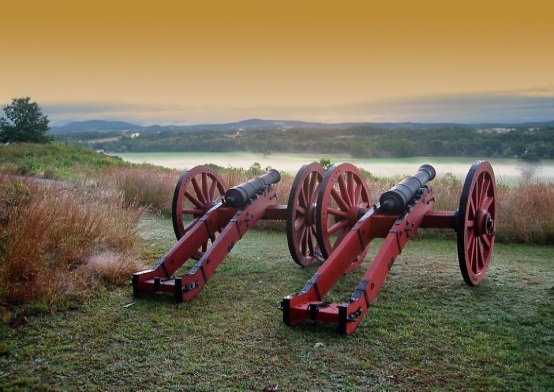 Manassas Battlefields
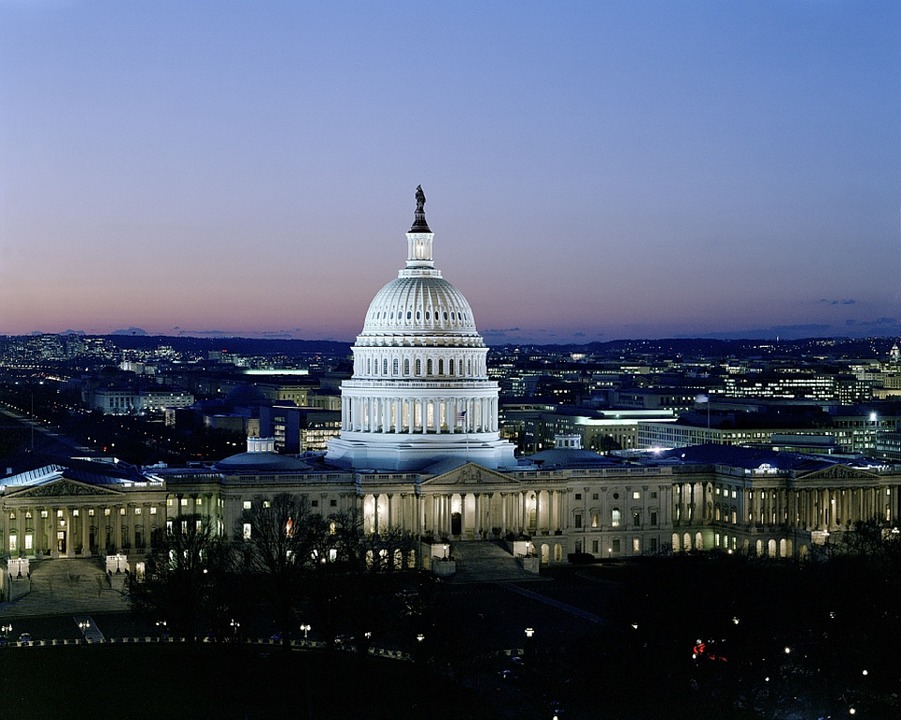 Washington, DC
The United States Capitol
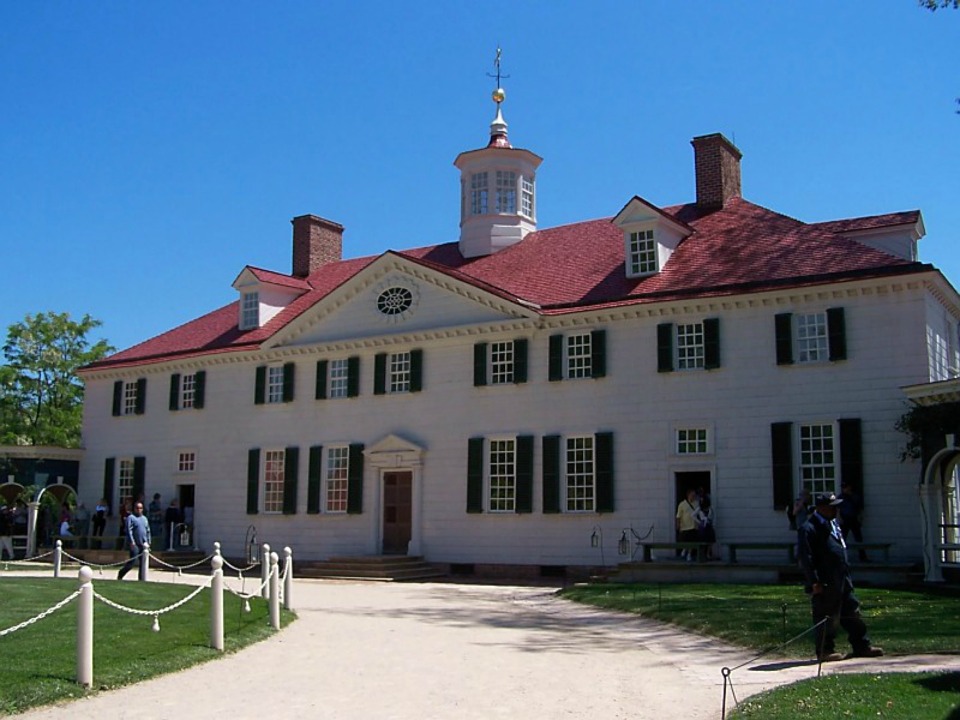 George Washington’s Mount Vernon
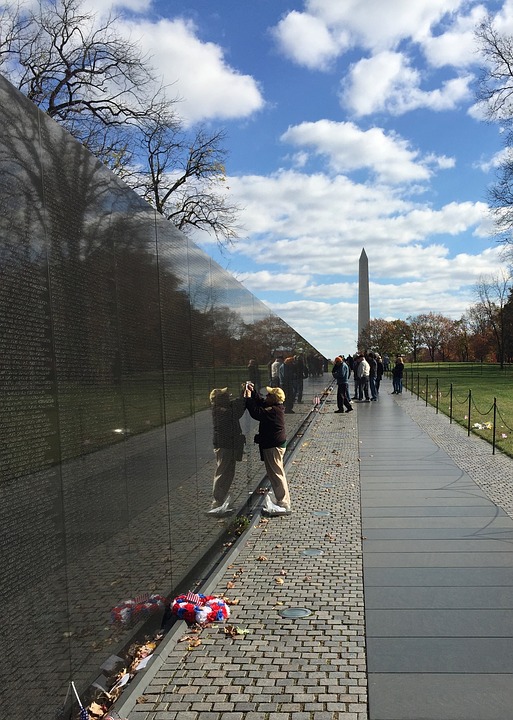 Vietnam Veterans Memorial
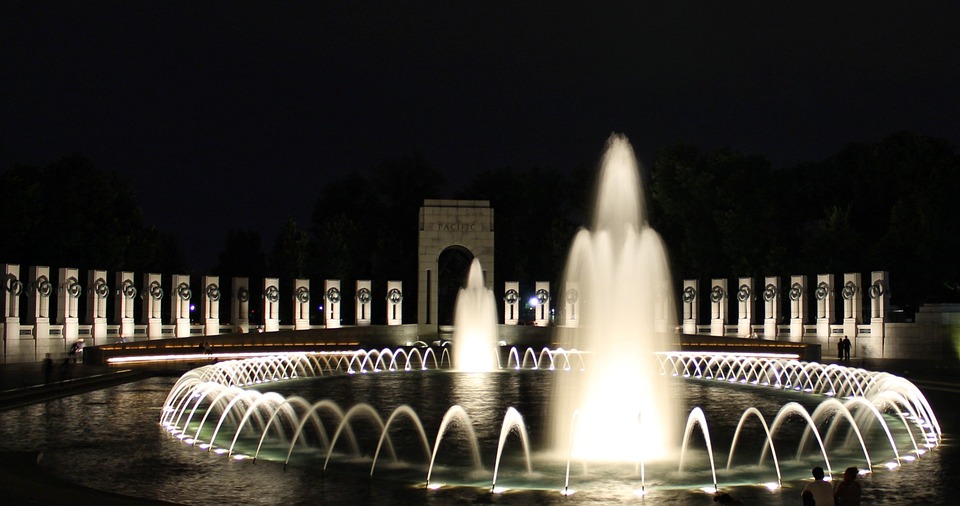 The World War II Memorial
Illuminated Night Tours
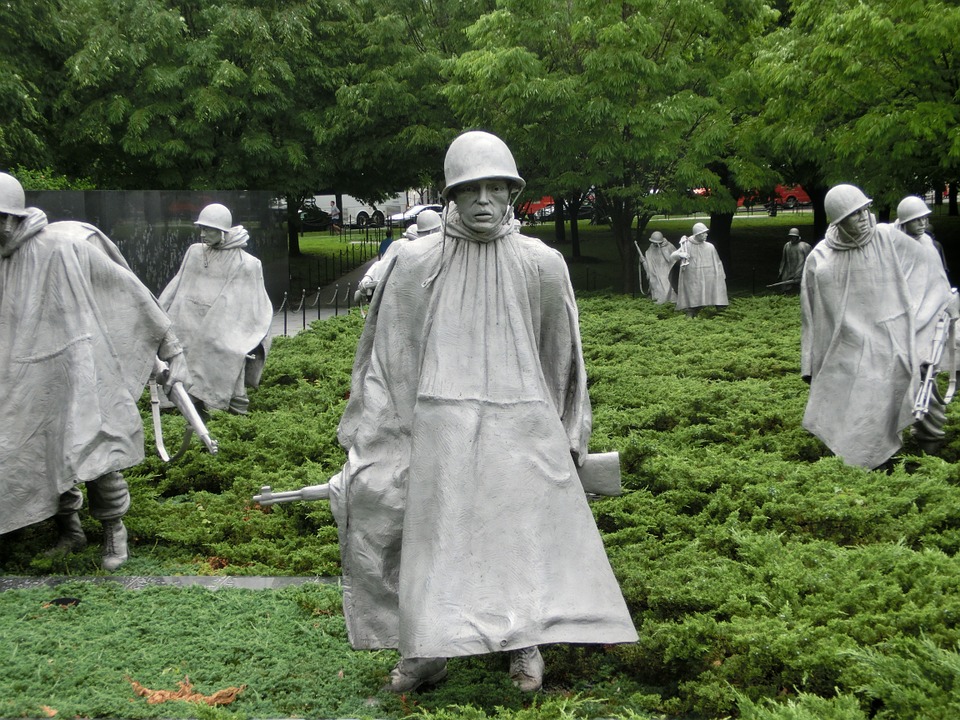 The Korean War Memorial
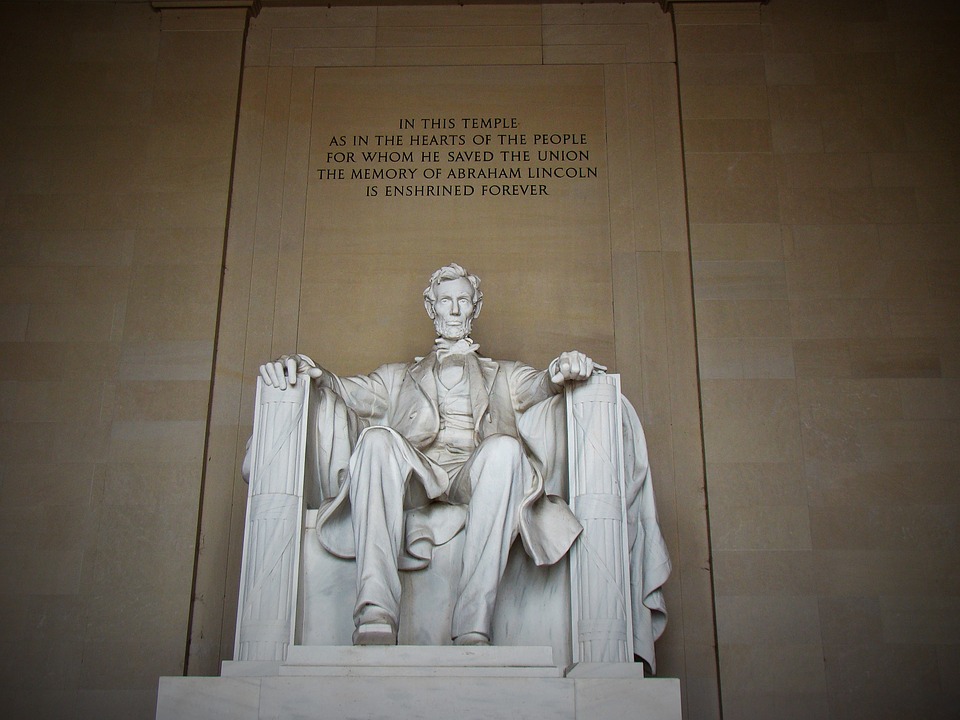 The Lincoln Memorial
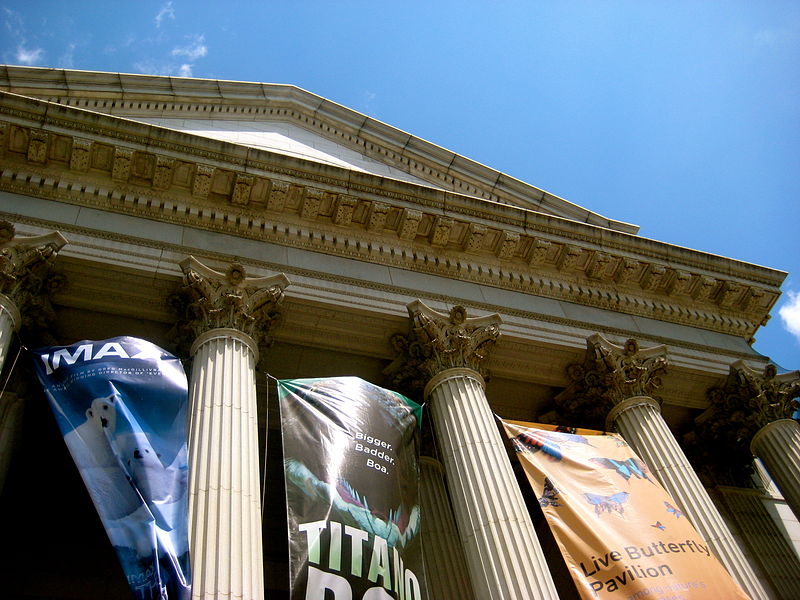 The Smithsonian Museums
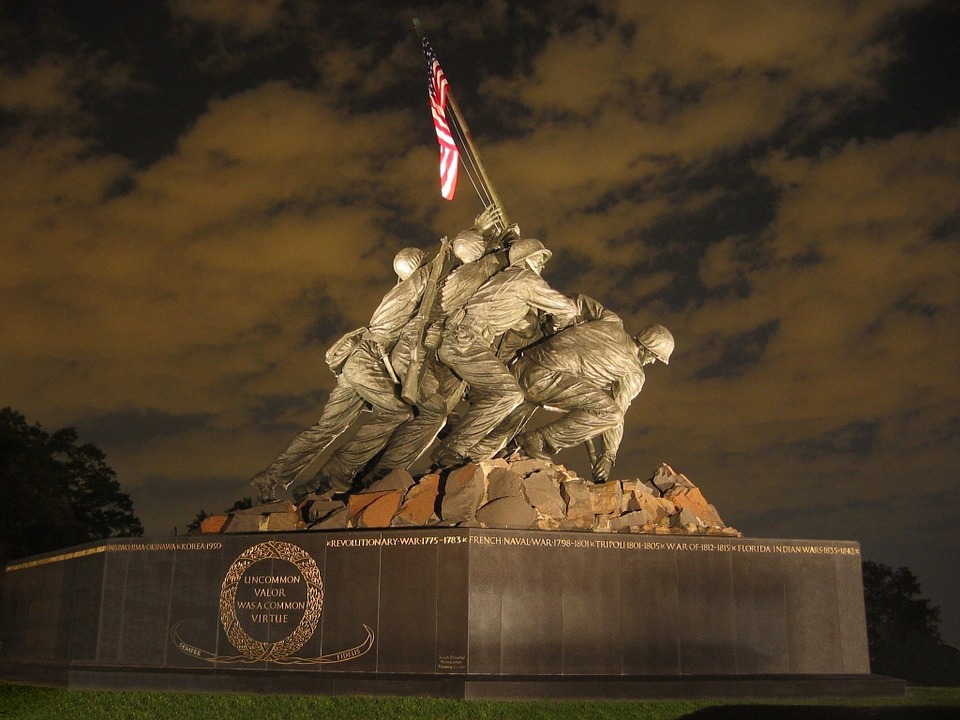 US Marines War Memorial – Iwo Jima
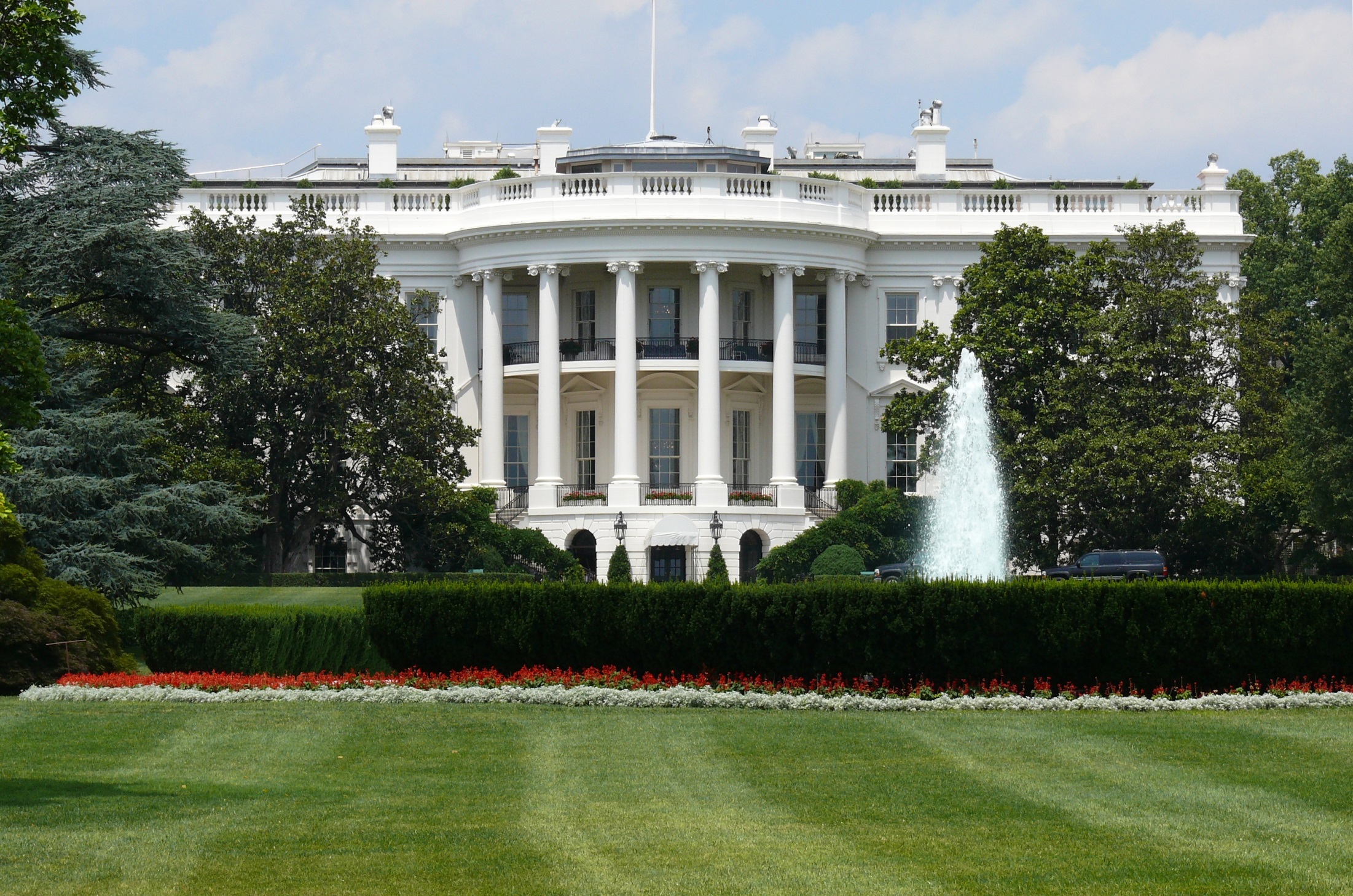 The White House
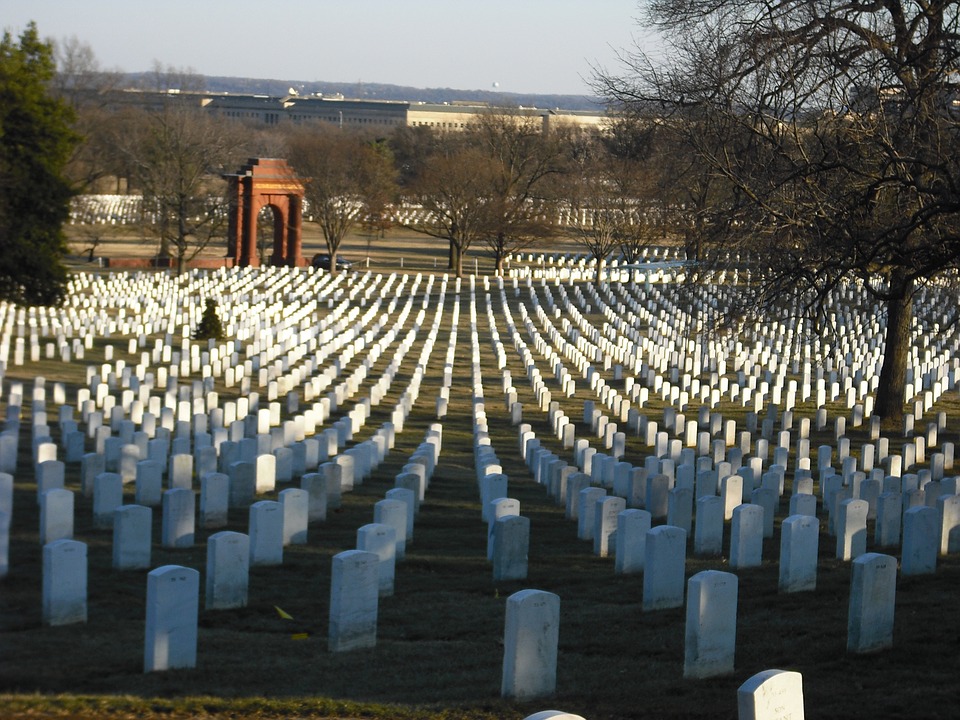 Arlington National Cemetery
Changes from 2017
Meals:  2 Dinners in local restaurants 

  Photo:  Printed Capitol photos to take 			  home

  Nurses:  Nurses Fees and medical 
                  supplies nurses fees included 

  Timing:  Days shortened to return to 			    hotel earlier
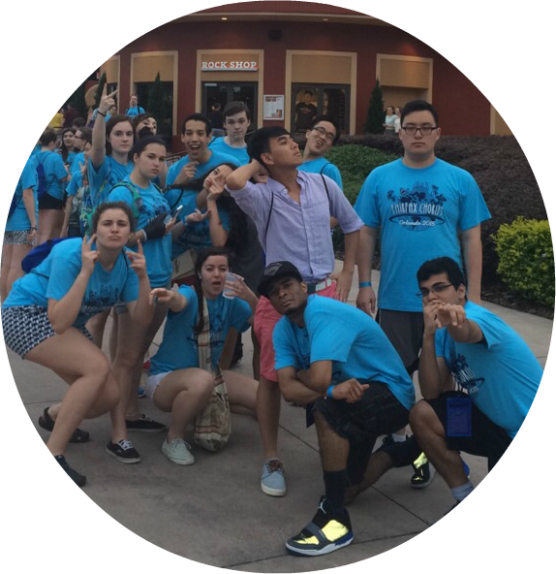 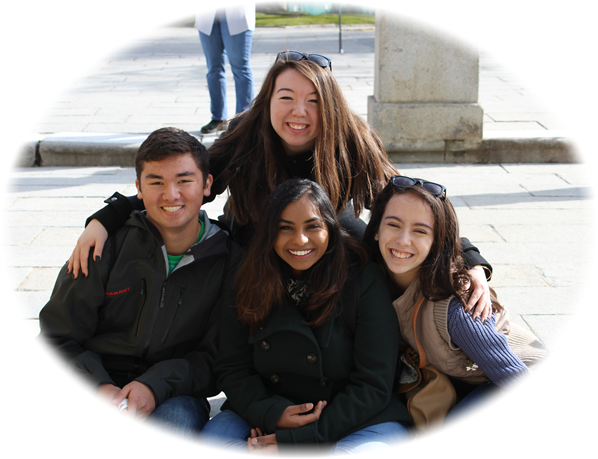 WHAT NEXT?
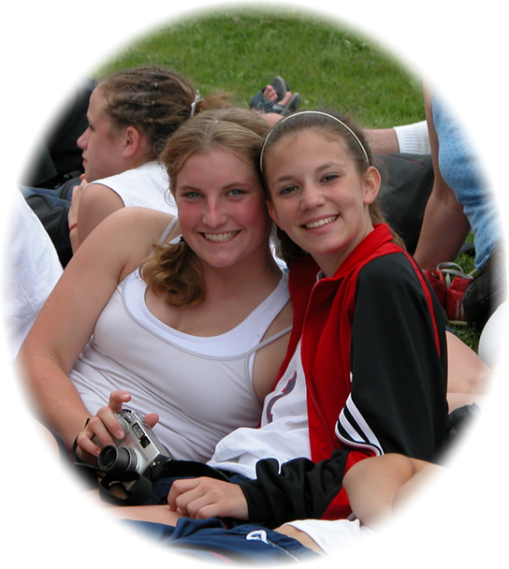 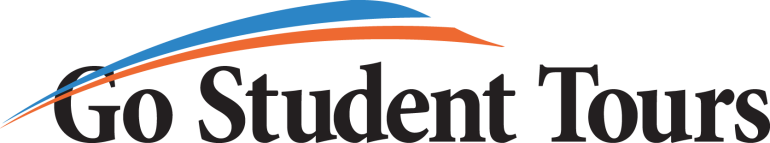 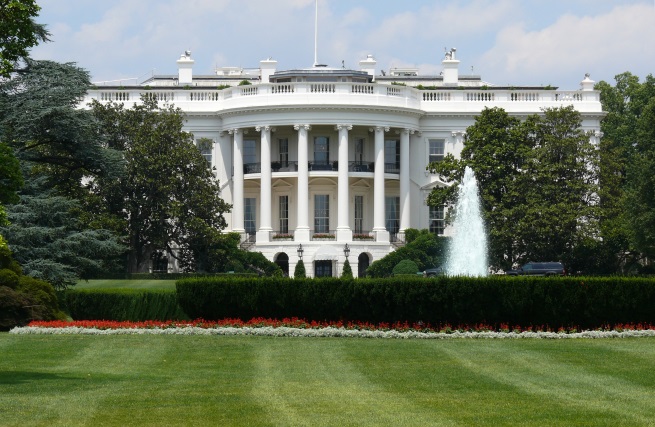 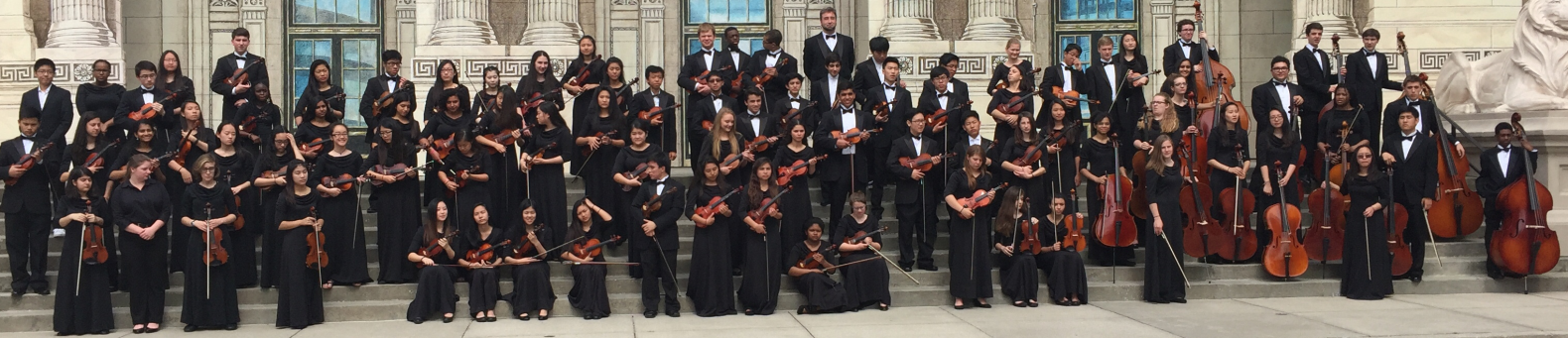 Trip Cost
$545  Students (4 per room)

   $670  Chaperones (2 per room) – per additional  	    chaperones who are not included in the
             allowed number per school based on the
             1:10 participating students.
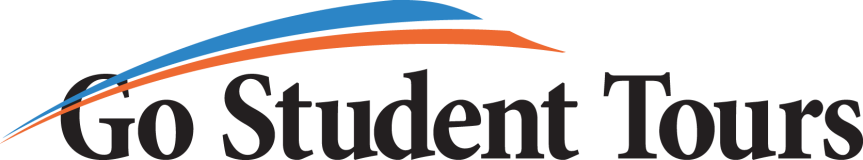 Room Supplement Cost
Room Occupancy:
All rooms will have 4 students in them.  If your school does not want your students to share rooms with students from another school, your school can opt to pay the following Room Supplement Fees:
	
		Room Supplement Fees:
	Triple Occupancy :  $45 per person in room
	Double Occupancy: $130 per person in room
   	Single Occupancy:  $345 for single person
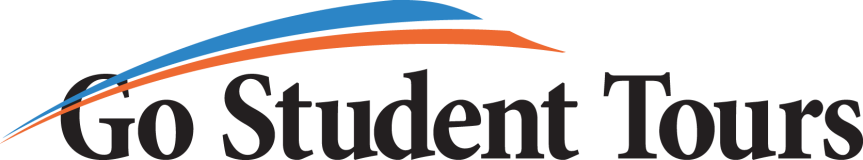 Chaperone Allowance & Cost
We will provide ONE complimentary chaperone in a double occupancy package for every 10 paid people. 

For Example:
10 participants paid – 1 chaperone free
20 participants paid – 2 chaperones free
30 participants paid – 3 chaperones free
	…and so on.
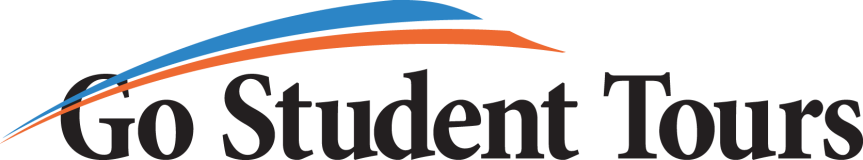 Chaperone Allowance & Cost
Knox County requires only 10 students per one chaperone.
IF you go over a number of students divisible by 10 and have to bring another chaperone, they ARE NOT complimentary.
For Example:  
	19 students sign up
	Knox Country requires 2 chaperones go with 	that number…
		1 chaperone is complimentary
                   1 chaperone must be paid for
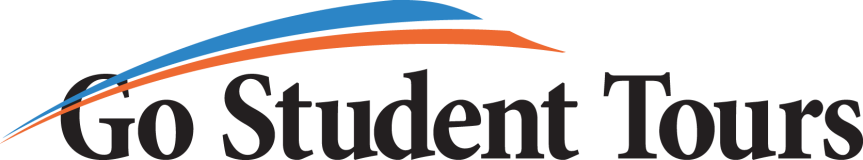 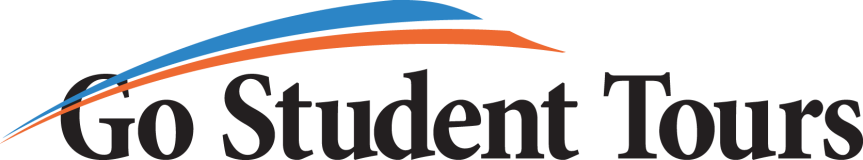 Registration, & Payment Schedule
IMPORTANT DATES
REGISTER ONLINE & $50  DEPOSIT BY:  November 15, 2017 

PAYMENT  DUE:   $50 paid by December 15, 2017

PAYMENT DUE:  $50 paid by January  12, 2018 

JANUARY 12, 2018    REGISTRATION CLOSES - LAST DATE FOR NEW  				REGISTRANTS

PAYMENT DUE:  $125 paid by February 1, 2018

PAYMENT DUE:  $125 paid by March 1, 2018

FINAL PAYMENT DUE:  $145  Students paid by April 1, 2018
        $270  Adults paid by April 1, 2018

PLEASE NOTE:  PAYMENTS ARE NON-REFUNDABLE

If opting to purchase  the  Travel Protection Plan offered, it must  be purchased by March 1, 2018.  Cost is $40 per person
HOW DO WE REGISTER AND PAY?
Payments are simple, secure and private on our GST Registration and payment website. 

Each school will have its own Trip ID.

Go to: https://register.gostudenttours.com

Parents will create an account, register  their students, and make payments via debit, credit card, or e-check. 

The Trip Sponsor for each school will have a log-in of their own to check the back of the system to track registrants for their school.
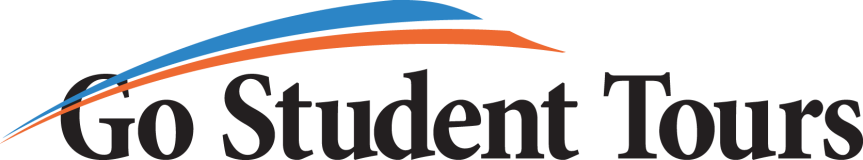 Additional Information
We will inform schools of their allowed number of chaperones, both paid and complimentary, based on the number of students participating.  

As with trips in the past, we encourage teachers to participate as chaperones.  Non-teachers or medical staff will be required to submit a background check, at their own expense.  This is for the safety of the children.

Information for the trip will constantly be updated on our registration site.

Prior to the trip, there will be a Chaperone Information Meeting  to go over all  the details, expectations, and roles of the chaperones.
Additional Information
The completed Paper Registration Packets will be turned in at the school, without payments, and sent to GST for each participant – students and adults.

Rooming Lists will be created by the school and sent to GST.  We will then assign hotels and buses for each school.  

 Deadlines for registration deposits, final payments, rooming lists and bus lists must be met.

Principals designee will need to review the participant, rooming and bus lists to make sure all are eligible members of their school community.
THANK YOU!
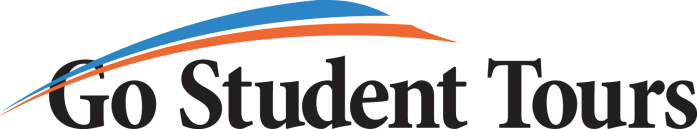 Thank you for the opportunity to take the Knox County Safety Patrols on their 2018 trip to Washington, DC!  

We look forward to making memories that will last a lifetime!

- Your Go Student Tours Team
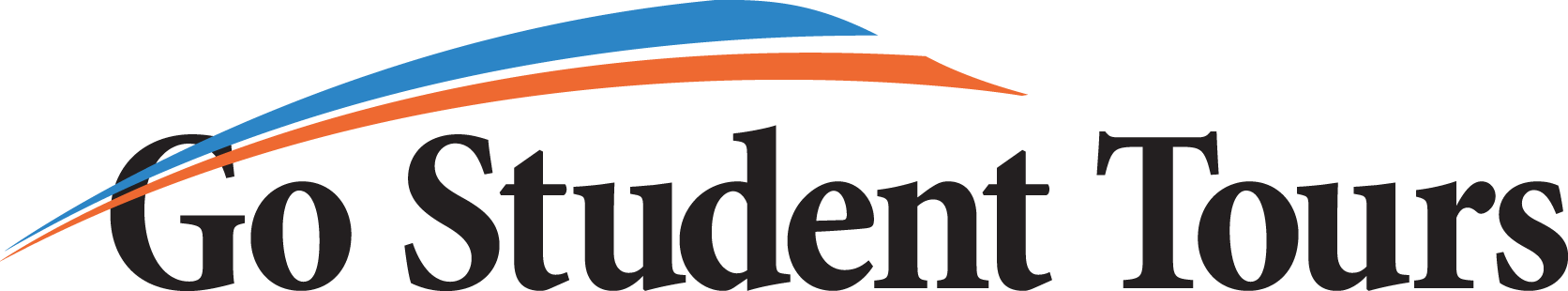 GST CONTACT:
Lisa Scalzo
Lisa@GoStudentTours.com
571-481-1866
The Leader in Student
Group Travel